Flow Diagram II
반복구조
배열
반복 구조의 개요
초기값
종료값 + 1
증가값
종료값
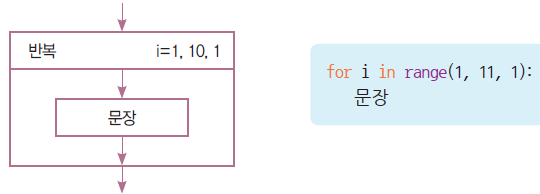 for i in range(10):
    문장
i = 0, 9, 1
*. 기본 초기값: 0
*. 기본 증가값: 1
Introduction to Programming Language
2
반복 구조의 개요
Exercise
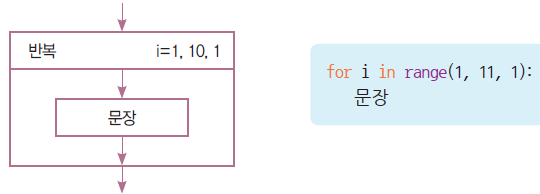 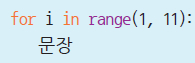 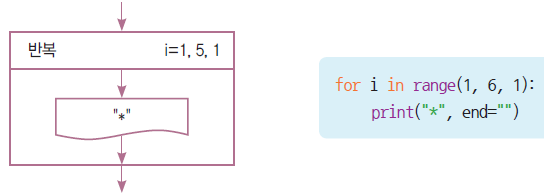 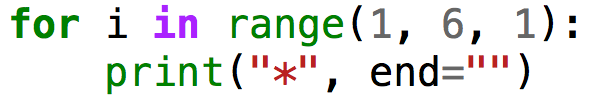 end없으면 줄바꿈
Introduction to Programming Language
3
10부터 1까지 출력하기
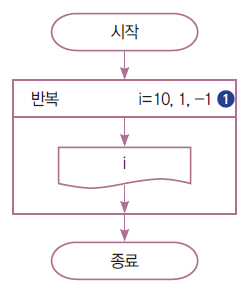 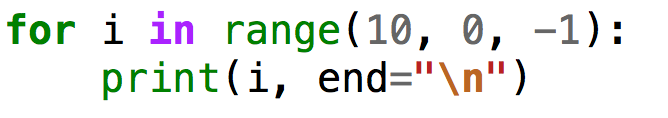 Introduction to Programming Language
4
LAB: 1부터 100까지의 합
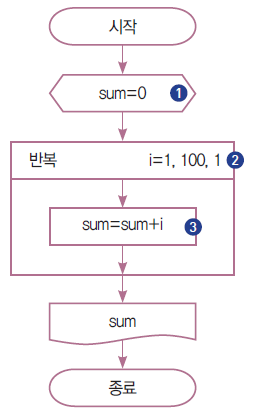 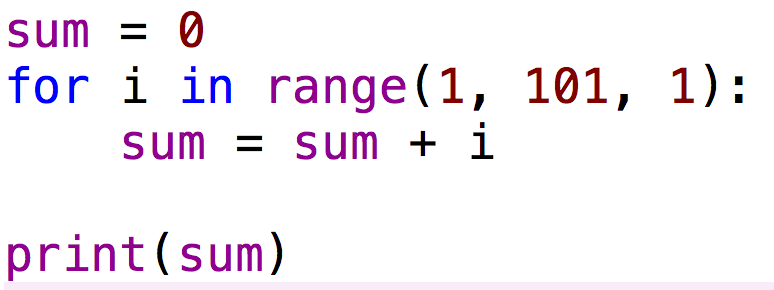 Introduction to Programming Language
5
LAB: 1부터 100까지의 수 중 짝수의 합
2명이 한 그룹
반복문의 시작, 끝, 증가 값을 정한다
순서도를 작성
코드를 작성
Introduction to Programming Language
6
중첩 반복 구조
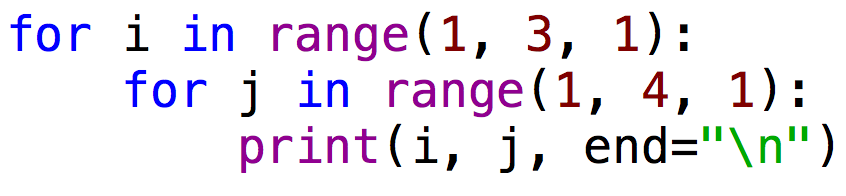 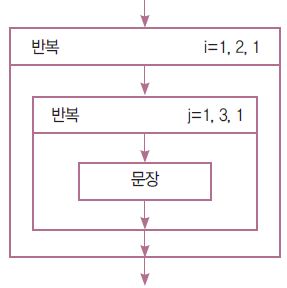 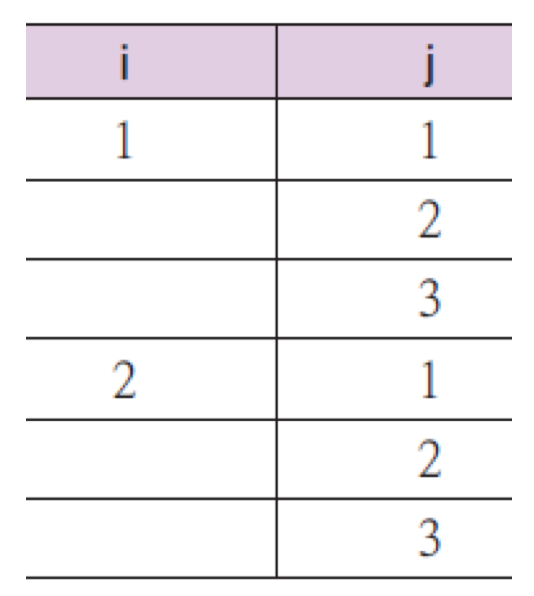 Introduction to Programming Language
7
직각 삼각형 모양으로 수 출력하기
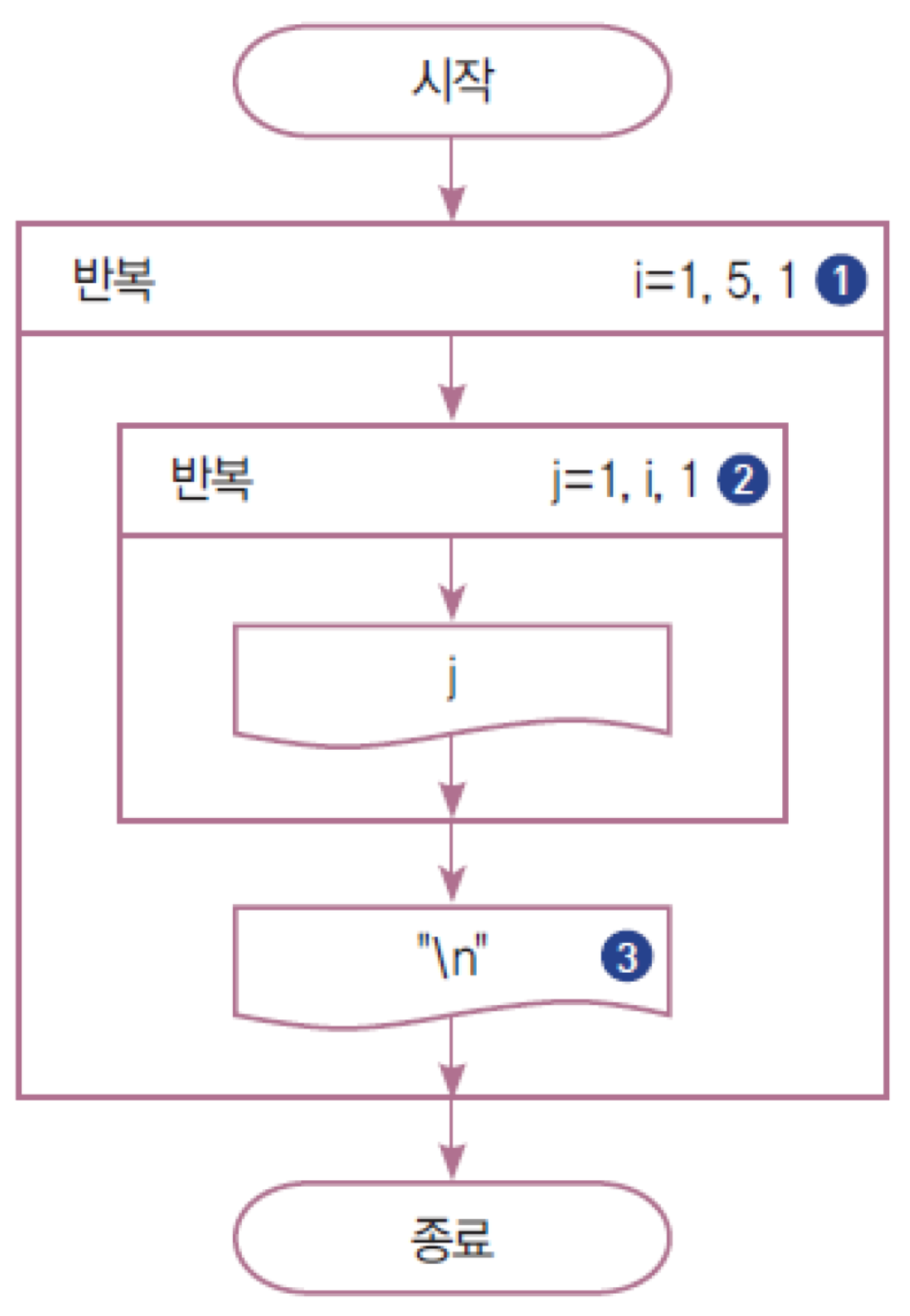 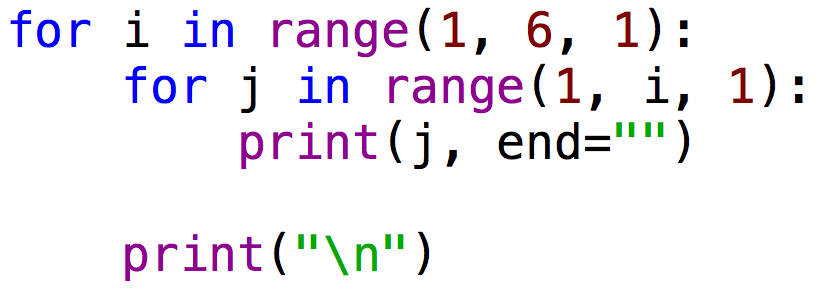 Introduction to Programming Language
8
LAB: 구구단
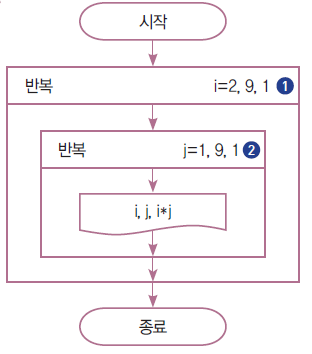 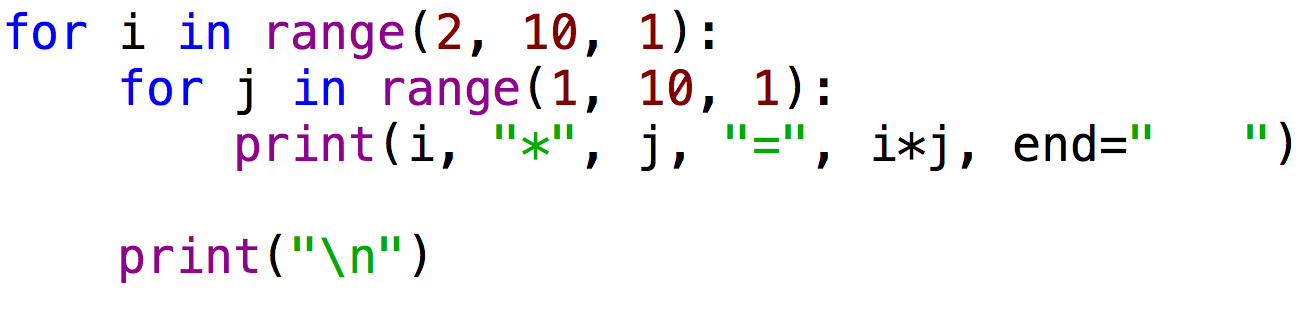 Introduction to Programming Language
9
리스트 혹은 배열
Introduction to Programming Language
10
리스트란
하나의 변수로 여러 개의 값을 저장할 수 있는 데이터 형

변수가 리스트임을 표현
a = []        # 빈 리스트
a = [1, 2, 3] # a[0]은 1, a[1]은 2, a[3]은 3
a = [0]*10   # a[0]부터 a[9]까지 모두 0



print(a[2])    # a에 첨자를 꺽쇠 안에 넣어서 표시할 수 있음
a[0]      a[1]     a[2]     a[3]     a[4]     a[5]     a[6]    a[7]     a[8]     a[9]
Introduction to Programming Language
11
배열
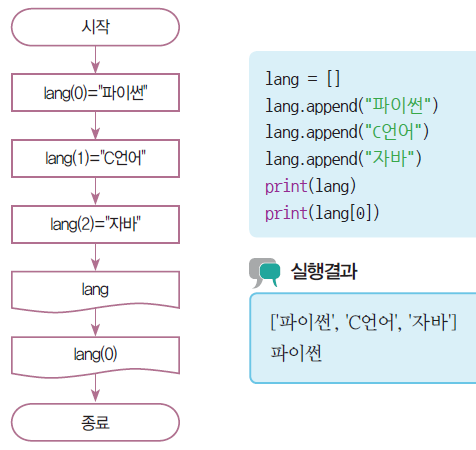 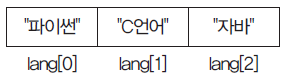 Introduction to Programming Language
12
1부터 10까지의 수 저장하고 출력하기
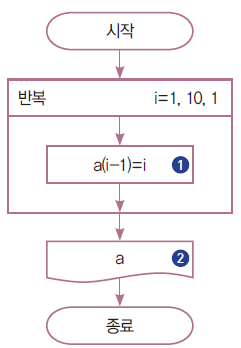 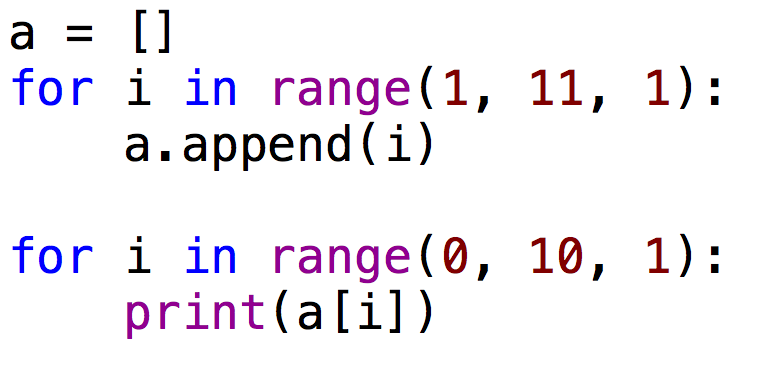 Introduction to Programming Language
13
10, 20, 30, …, 100을 역순으로 출력
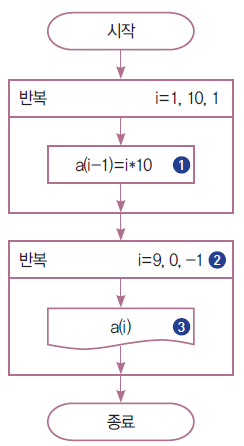 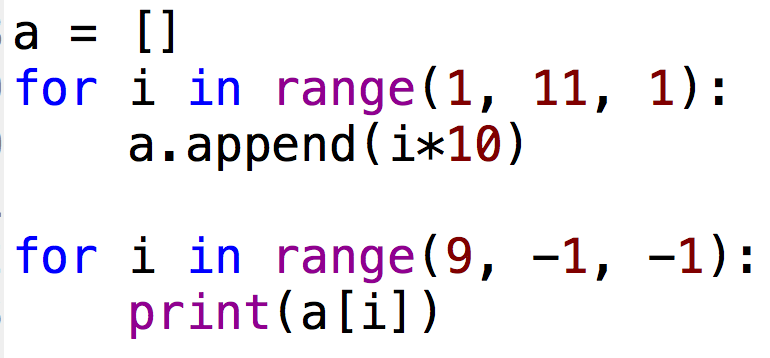 Introduction to Programming Language
14
배열 a의 요소를 배열 b에 역순으로 저장하기
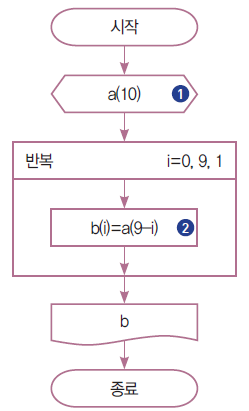 a = [ 1, 2, 3, 4, 5, 6, 7, 8, 9, 10 ]
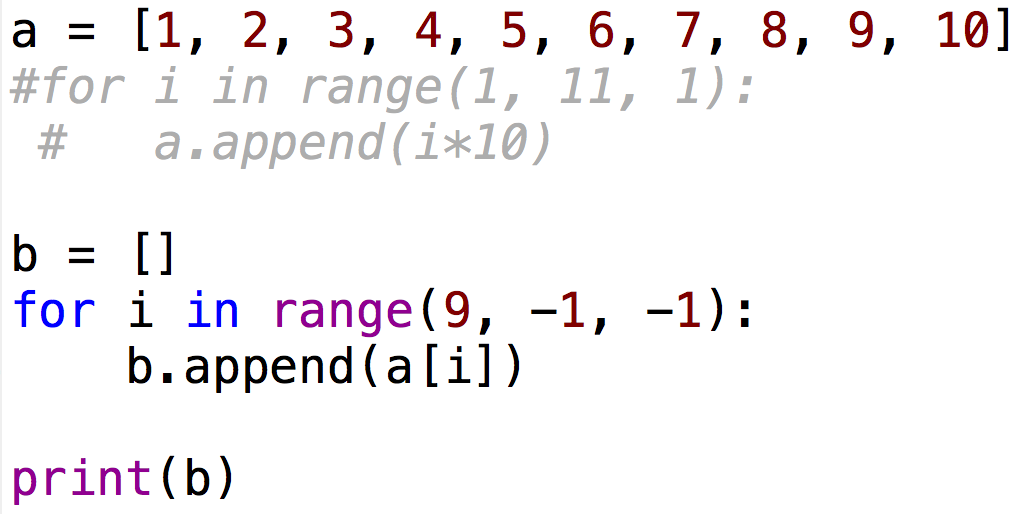 Introduction to Programming Language
15
배열에 저장된 2진수를 10진수로 변환하기
2진수 11001은 다음과 같은 절차를 거쳐 10진수 25가 된다.
110012 = 1X24 + 1X23 + 0X22 + 0 X 21 + 1 X 20
	  = 16 + 8 + 0 + 0 + 1
         = 2510

순서도를 작성하자.
프로그램을 작성해 보자.
Hint: b = [1,1,0,0,1]
Introduction to Programming Language
16